8.4B Applications of Logarithmic and Exponential Equations
Logarithms can be used in measuring quantities which vary widely.
We use the log function because it “counts” the number of powers of 10. This is necessary because of the vast range of some physical quantities we measure.
Exponential growth or decay
Loans, mortgages, investments
Using a log scale:
Sound intensity (decibels)
Acidity (pH) of a solution
Earthquake intensity (Richter scale)
Math 30-1
1
Compound Interest
Algebraically determine the time period required for $7000 invested at 10%per year compounded semiannually to grow to $10 000.
10 000 = 7000(1.05)2t
log10 - log7 = 2tlog1.05
7.31 = 2t
3.66 = t
It would take 4 years for the investment to grow to $10 000.
Math 30-1
2
Exponential Growth
A biologist originally estimates the number of E. coli bacteria in a culture to be 1000. After 90 min, the estimated count is 19 500 bacteria. What is the doubling period of the E. coli bacteria, to the nearest minute?
p = 21
The doubling period is approximately 21 minutes.
Math 30-1
3
Light Intensity
For every metre below the water surface, light intensity is reduced by 5%.  At what depth, to the nearest hundredth of a metre, is light intensity 40% of that at the surface?
0.40 = 1(1 - 0.05)d
    0.40 = 1(0.95)d  
      0.4 = 0.95d
log 0.4 = dlog0.95
d = 17.86
Therefore, at a depth of 17.86 m
the light intensity would be 40%.
Math 30-1
4
Decibels
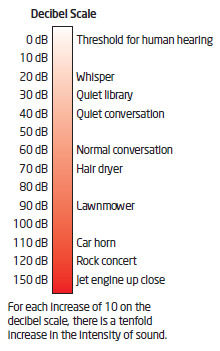 Suppose I0is the softest sound the human ear can hear, measured in watts/cm2
I is the watts/cm2 of a given sound
Then the decibels of the sound is
The log of the ratio
Math 30-1
5
Comparing Intensities of Sound
For any intensity, I, the decibel level, dB,  is defined as follows:
where Io is the intensity of a barely
audible sound
The sound at a rock concert is 106 dB.  During the break the sound is 76 dB.  How many times as loud is it when the band is playing?
Comparison
Louder
Softer
106 dB would be 
1000 times as loud as
76 dB.
I = 107.6 Io
I = 1010.6 Io
Math 30-1
6
pH scale to measure acidity or alkalinity of a solution
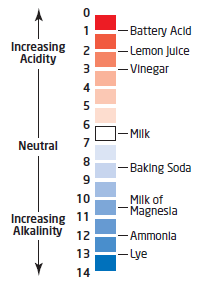 A common ingredient in cola drinks is phosphoric acid, the same ingredient found in many rust removers.
A cola drink has a pH of 2.5, milk is 6.6. How many times as acidic as milk is a cola drink?
Cola
Milk
Comparison
Cola would be 4.1 times as acidic as Milk.
Math 30-1
7
Measuring Earthquakes
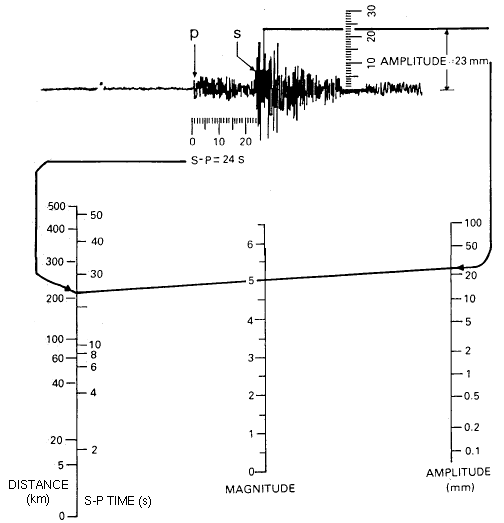 Seismic waves radiated by all earthquakes can provide good estimates of their magnitudes
Math 30-1
8
Comparable Magnitudes
http://earthquake.usgs.gov/earthquakes/map/
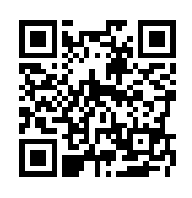 Richter     TNT for Seismic    Example
Magnitude      Energy Yield    (approximate)

-1.5                6 ounces   Breaking a rock on a lab table
 1.0               30 pounds   Large Blast at a Construction Site
 1.5              320 pounds
 2.0                1 ton      Large Quarry or Mine Blast
 2.5              4.6 tons
 3.0               29 tons
 3.5               73 tons   
 4.0            1,000 tons     Small Nuclear Weapon
 4.5            5,100 tons     Average Tornado (total energy)
 5.0           32,000 tons
 5.5           80,000 tons     Little Skull Mtn., NV Quake, 1992
 6.0        1 million tons     Double Spring Flat, NV Quake, 1994
 6.5        5 million tons     Northridge, CA Quake, 1994
 7.0       32 million tons     Hyogo-Ken Nanbu, Japan Quake, 1995;                                Largest Thermonuclear Weapon
 7.5      160 million tons     Landers, CA Quake, 1992
 8.0        1 billion tons     San Francisco, CA Quake, 1906
 8.5        5 billion tons     Anchorage, AK Quake, 1964
 9.0       32 billion tons     Chilean Quake, 1960
10.0       1 trillion tons     (San-Andreas type fault circling Earth)
12.0     160 trillion tons     (Fault Earth in half through center,
                                  OR Earth's daily receipt of solar energy)
Math 30-1
9
Applications - The Richter Scale
I = Io(10)m
where m is the measure on the scale (magnitude)
Compare the intensities of the Japan earthquake of 1933, 
     which measured 8.9 on the Richter Scale, to the earthquake 
     of Turkey in 1966, which measured 6.9 on the scale.
Therefore, the earthquake in Japan is 
100 times as intense as the one in Turkey.
Math 30-1
10
Applications - The Richter Scale
I = Io(10)m
The magnitude of earthquakes is given by
where I is the quake intensity and Io  is the reference
intensity.  
How many times as intense is a quake of 8.1
compared to a quake with a magnitude of 6.4?
Comparison
Therefore, a quake of 8.1 is 50.1 times as great.
Math 30-1
11
Assignment
Page 381 #18, 19
Page 401 #13, 14, 15, 16
Page 413 #10, 11, 13, 14, 16, 17
Math 30-1
12